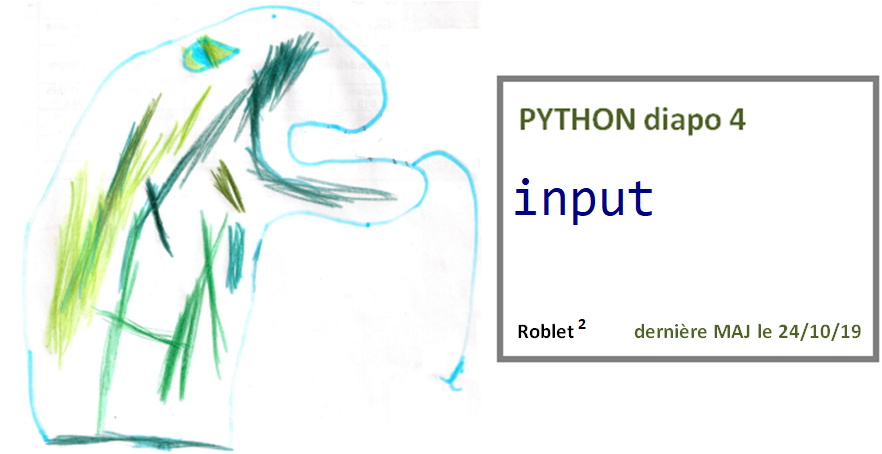 Diapo 4
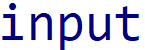 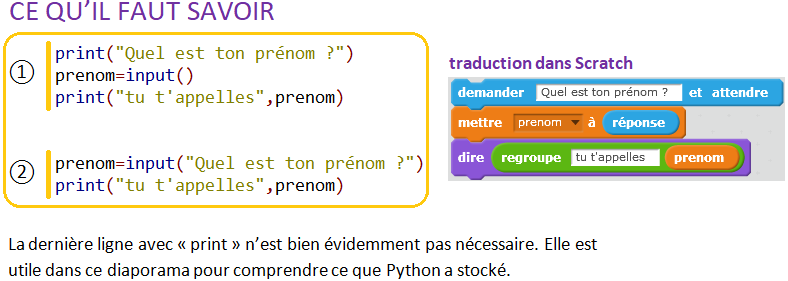 Diapo 4
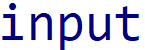 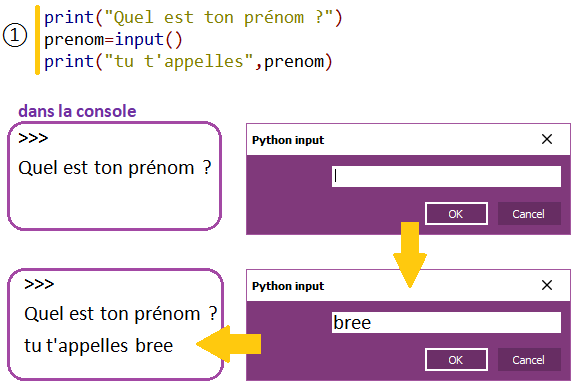 Diapo 4
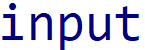 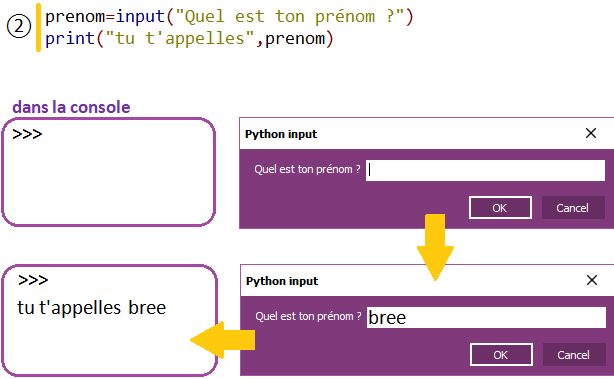 Diapo 4
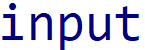 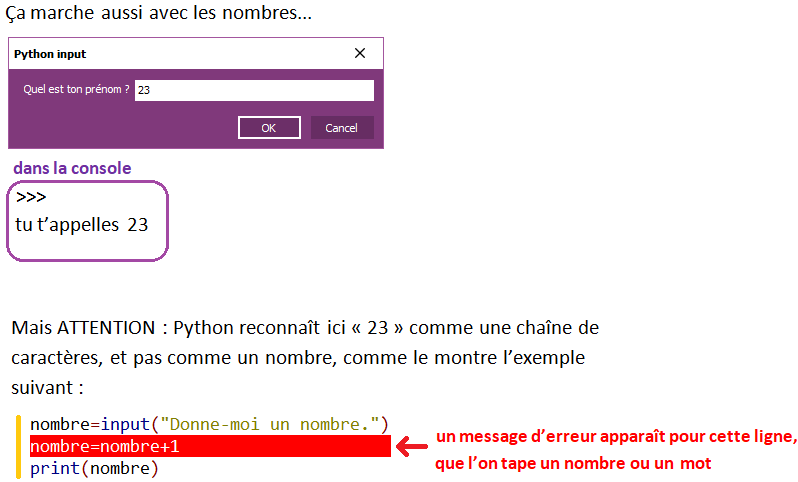 Diapo 4
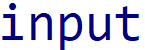 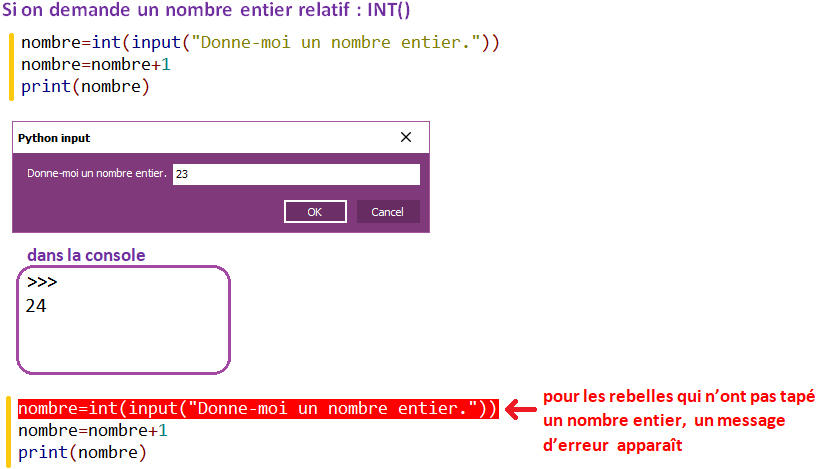 Diapo 4
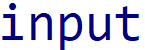 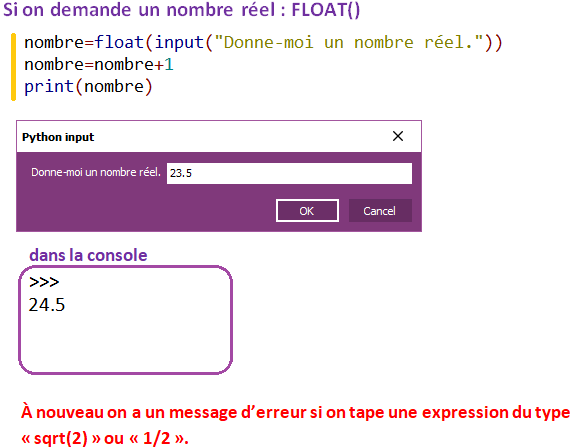 Diapo 4
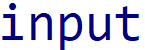 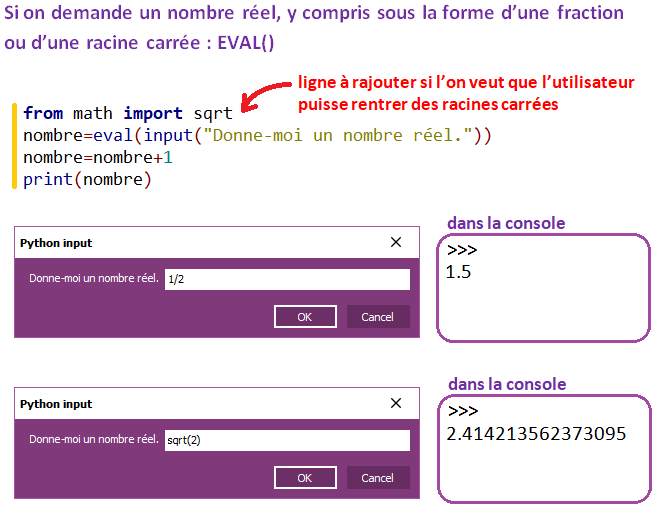 Diapo 4
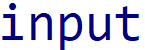 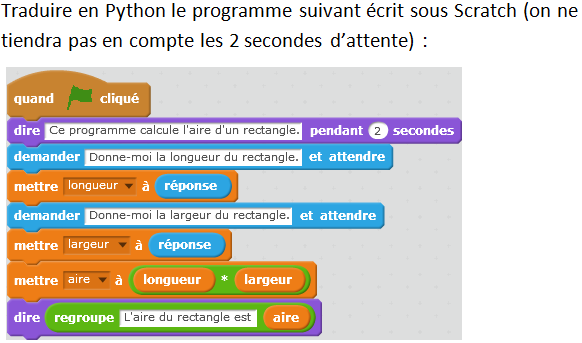 Diapo 4
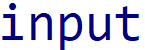 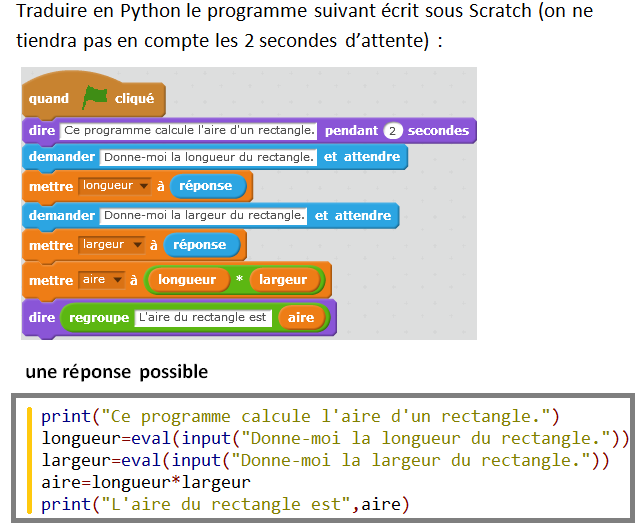 Diapo 4
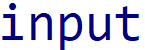 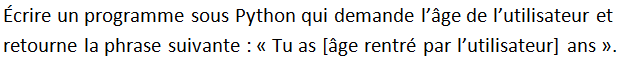 Diapo 4
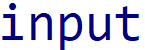 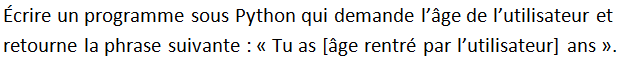 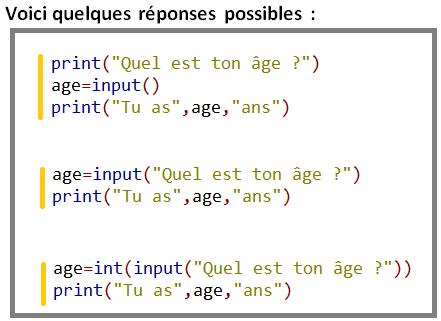 Diapo 4
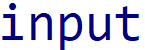 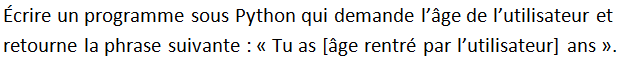 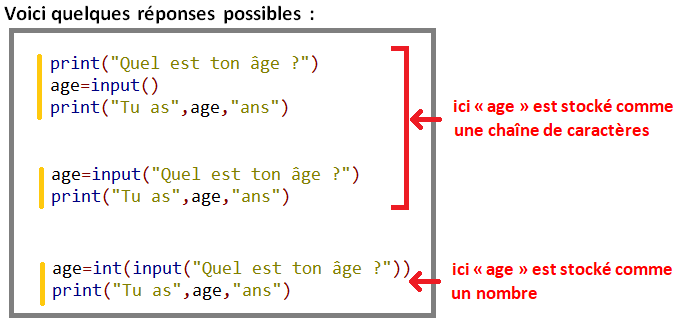